Теорії та стилі лідерства
1. Основні класичні теорії лідерства
2. Сучасні теорії лідерства (поведінкові)
3. СИТУАЦІЙНІ ТЕОРІЇ ЛІДЕРСТВА (СИТУАЦІЙНІ ТЕОРІЇ)
Основні класичні та сучасні теорії лідерства
Класичні теорії:
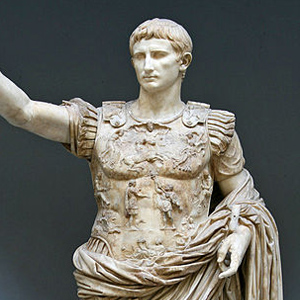 Ця точка зору, як правило, не піддається перегляду в сучасній соціальній психології, хоча і отримує водночас низку уточнень. При цьому використовується підхід, знайдений ще в 50-х роках Р. Бейлсом і уточнений Ф. Фідлером:
У кожній групі є щонайменше два типи лідерів: емоційний (що забезпечує регулювання міжособистісних відносин) та інструментальний (що захоплює ініціативу у специфічних видах діяльності та координує спільні зусилля щодо досягнення мети).
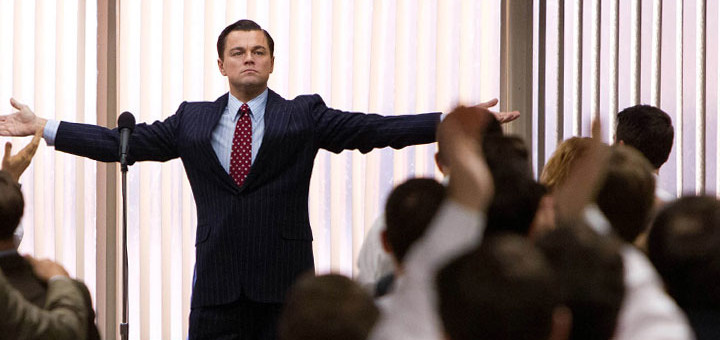 Розуміння лідерства як «функції ситуації» породжує уявлення про множинності лідерів (або лідерських функцій) у групі, які приймають він відповідальність за організацію тих чи інших справ чи окремих сторін спільної діяльності.
Передбачається, що кожна ситуація спілкування групи здатна висунути свого «ситуативного» лідера й у принципі лідерів може бути стільки, скільки членів групи.
У той самий час визнається можливість появи універсального, чи абсолютного, лідера, одноосібно забезпечує багатопланову групову діяльність.
2. Сучасні теорії лідерства (поведінкові та ситуаційні):
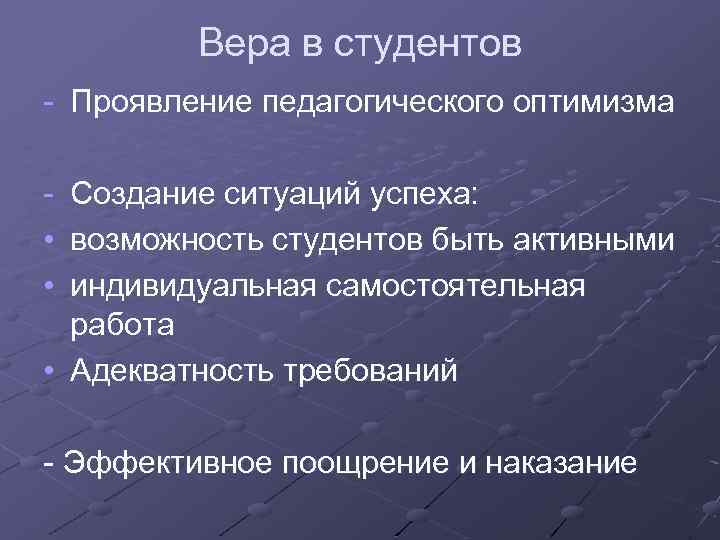 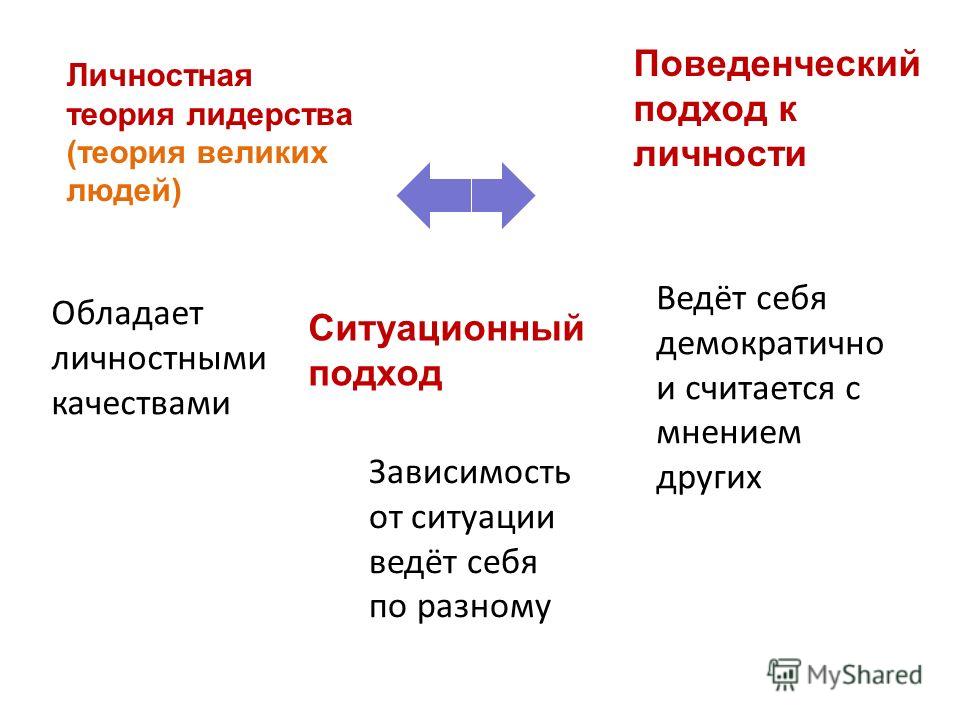 Типологія Блейка-Моутон (Поведінкова теорія, "управлінська решітка", Роберт Блейк и Джейн Моутон, Техаський університет)
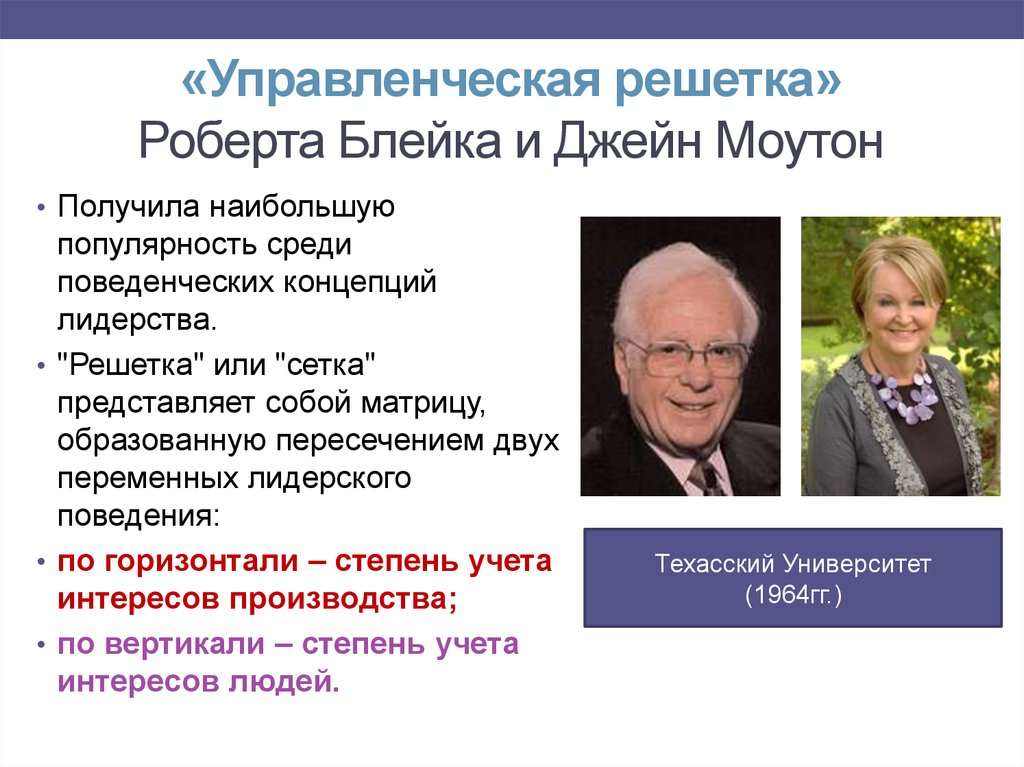 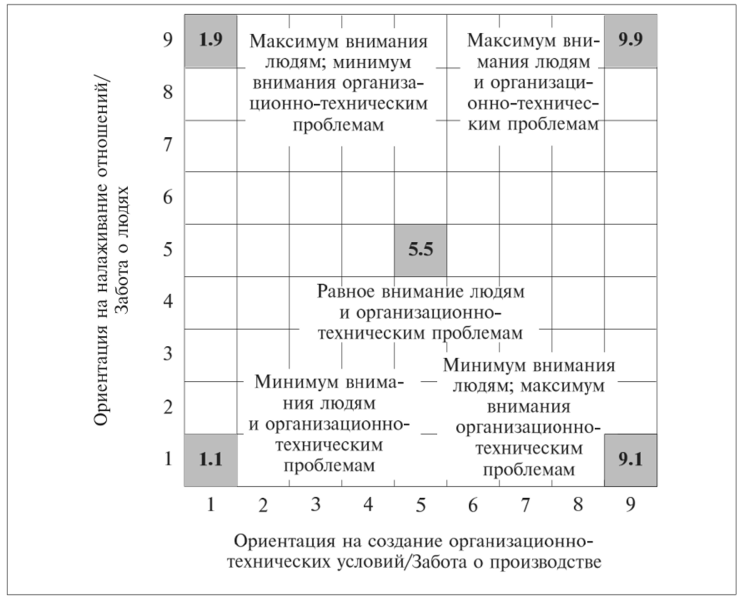 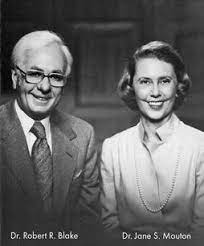 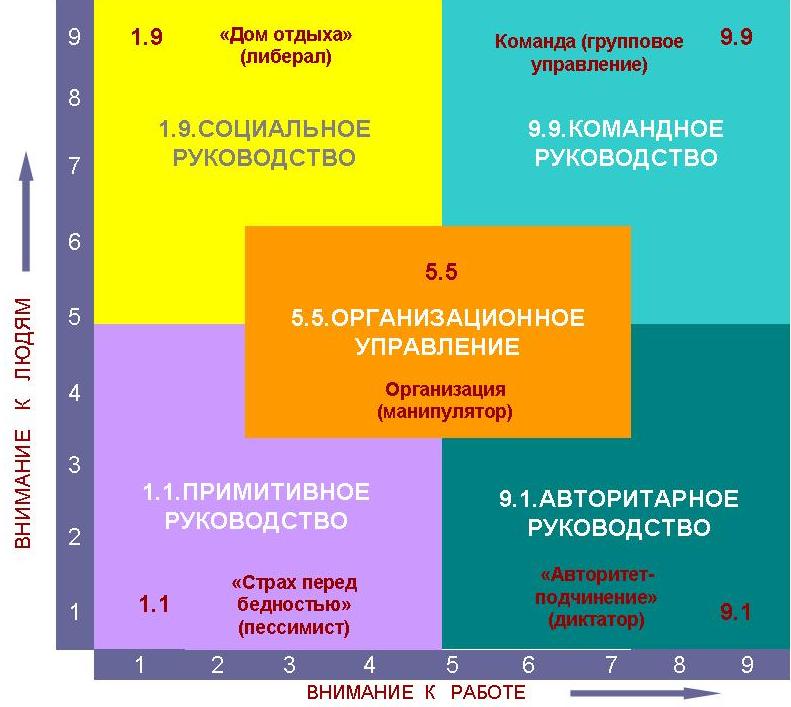 9.9 Командний менеджмент (робота в команді, Групове управління): виконання завдань забезпечується за рахунок лояльності співробітників, взаємозалежність та спільність цілей сприяють встановленню довіри та поваги
 
Командний менеджмент - найбільш ефективний стиль, який рекомендують використовувати менеджерам, тому що він дозволяє згуртувати співробітників для виконання завдань
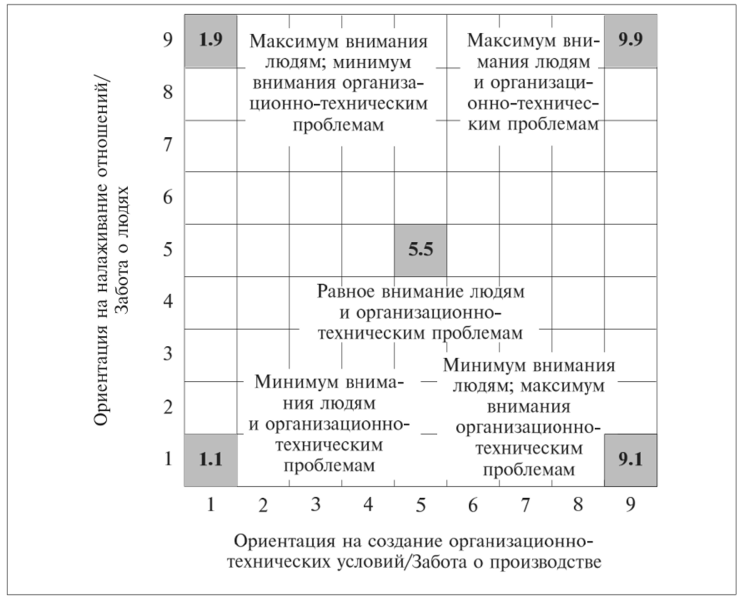 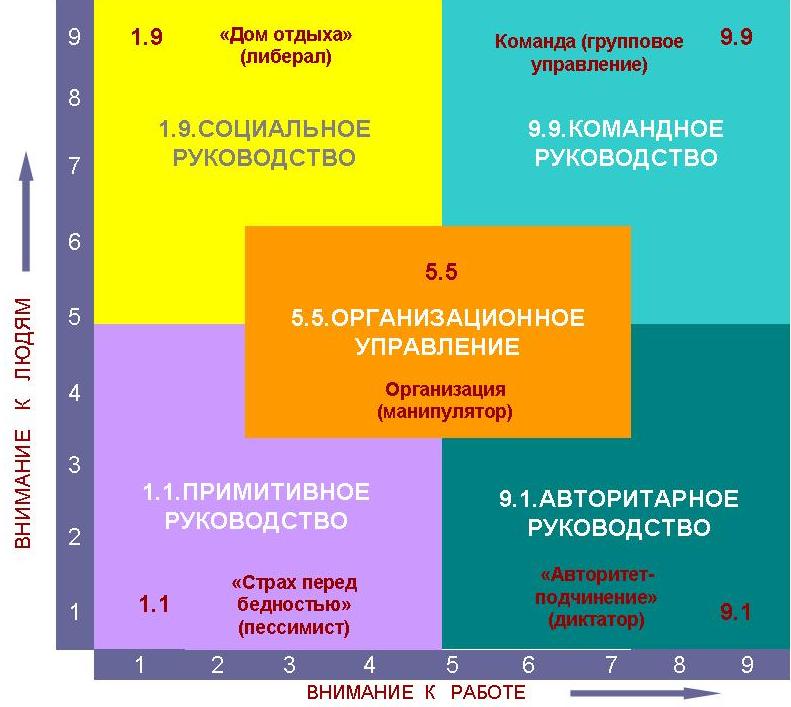 На зміну «одномірним» стилям управління (авторитарний, демократичний потурання по К. Левіну) в даний час прийшли «багатомірні». Для успішної діяльності організації вже недостатньо лише якихось певних відносин між керівником та його підлеглими, є безліч різних обставин, які також мають братися до уваги.
Першою серед «багатомірних» стилів управління стали «управлінські ґрати», розроблені на початку 80-х років американськими фахівцями в теорії менеджменту Робертом Блейком та Джейн Моутон.
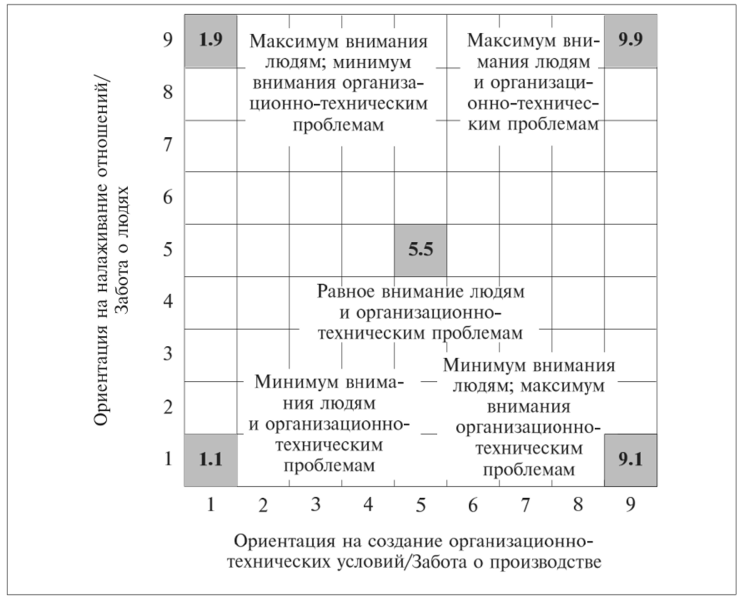 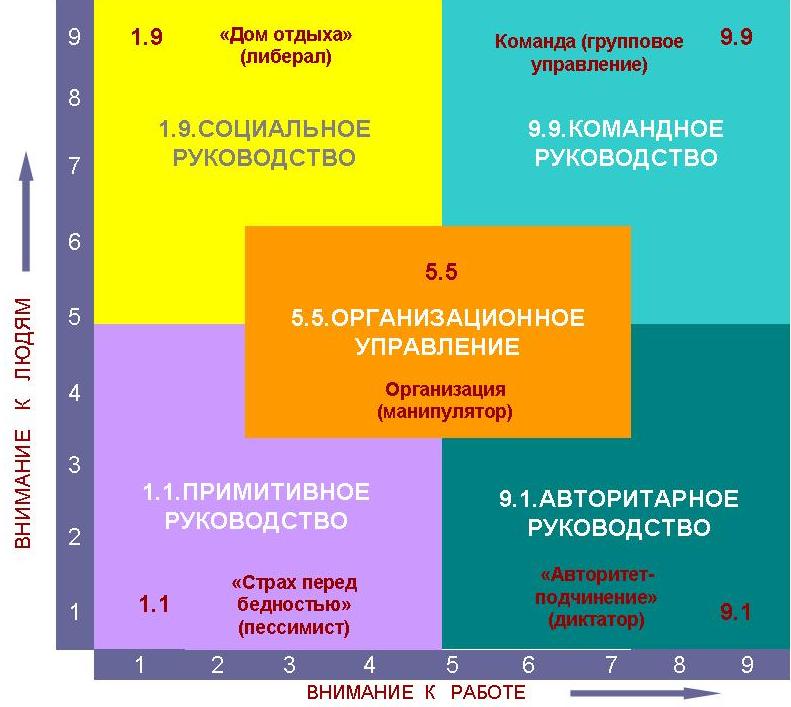 Управлінська решітка є досить наочною схемою, що складається з 81 квадрата: 9 вертикальних стовпців і 9 горизонтальних. По вертикальній осі управлінської решітки відбувається ранжування "турботи про людину" або "орієнтація на людей", а по горизонтальній - "турботи про виробництво" або "орієнтація на завдання". Стиль управління визначається за обома даними критеріями. Тобто. ми отримуємо 81 варіант стилю управління
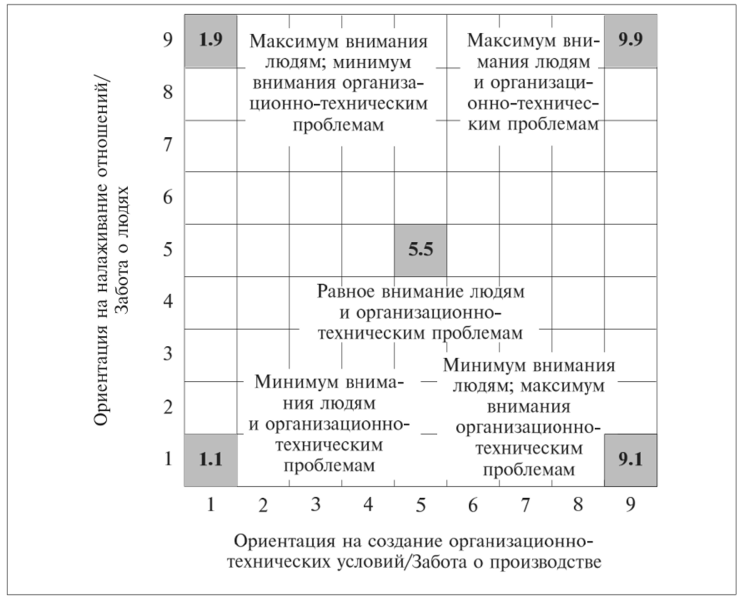 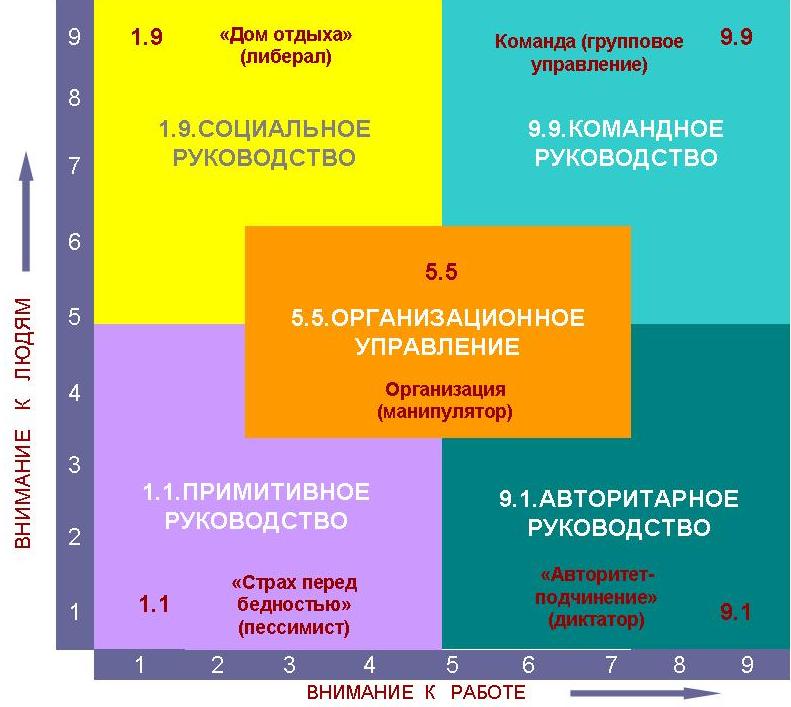 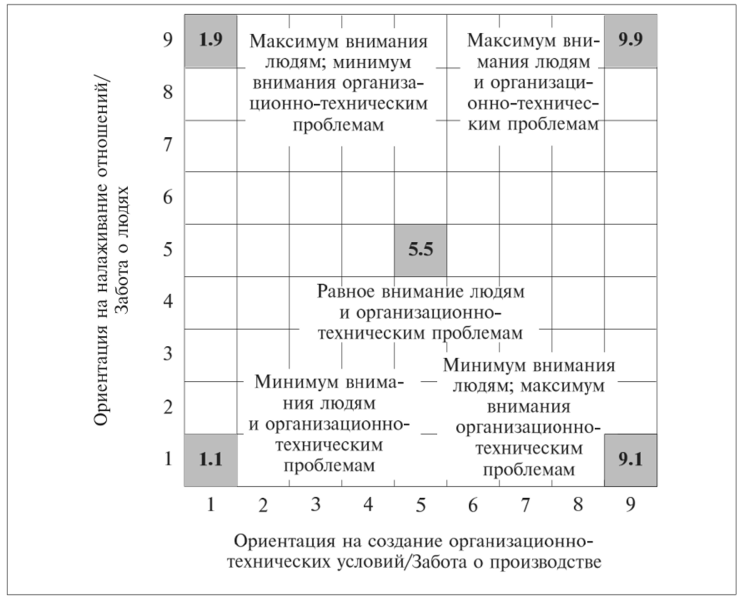 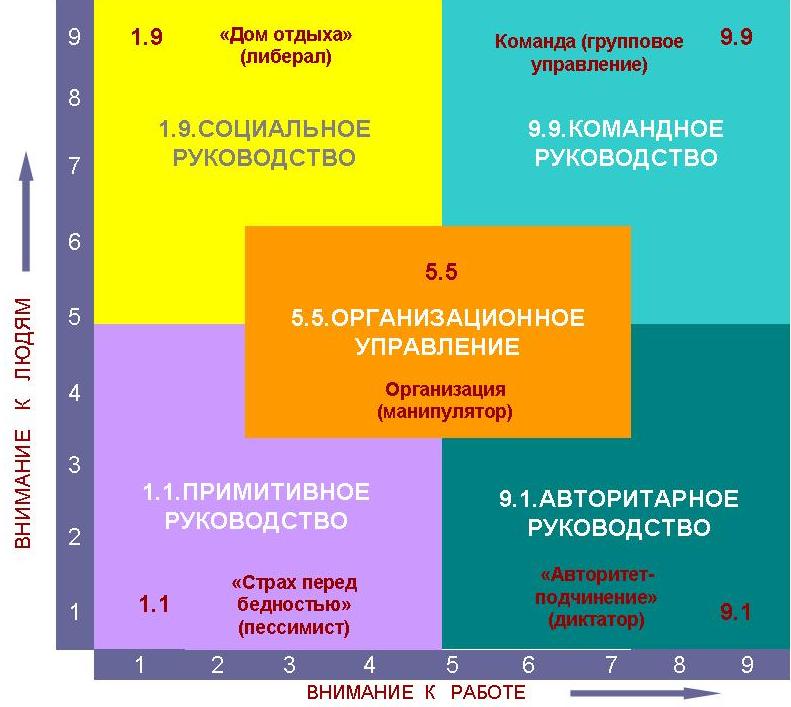 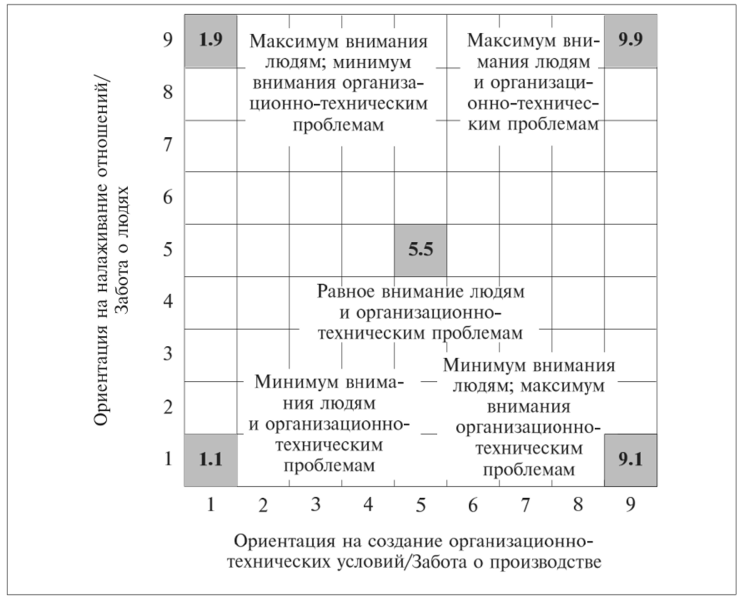 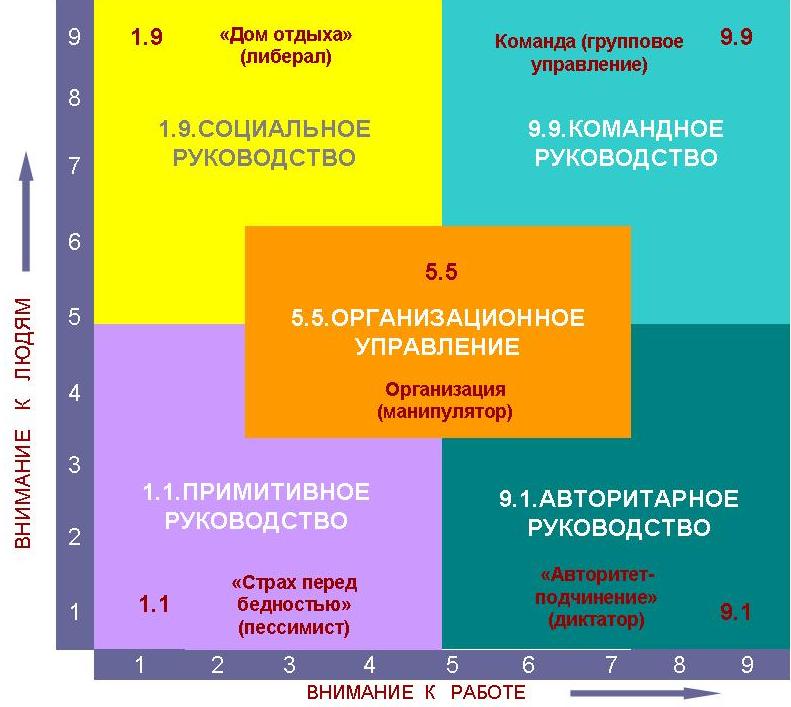 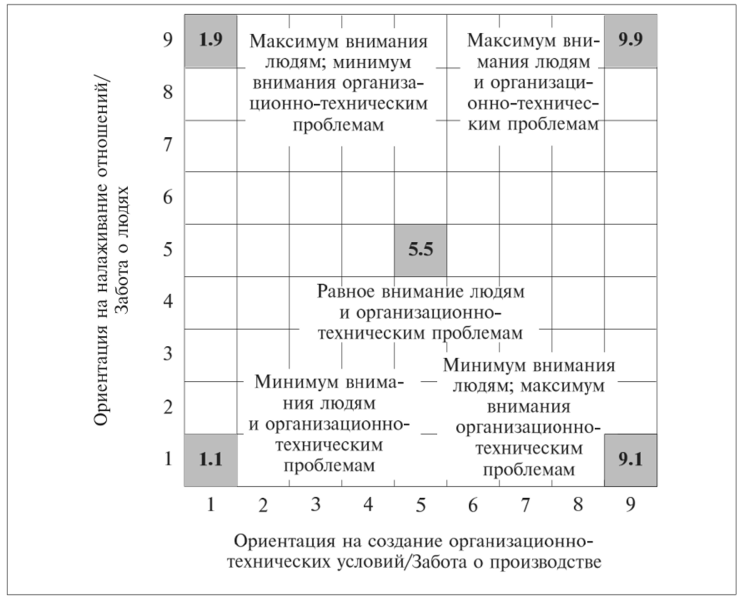 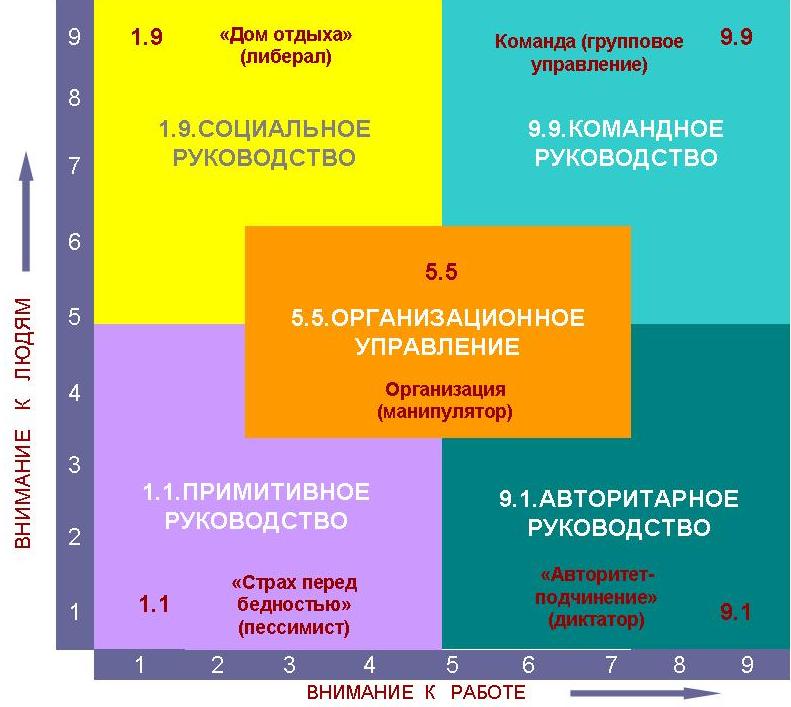 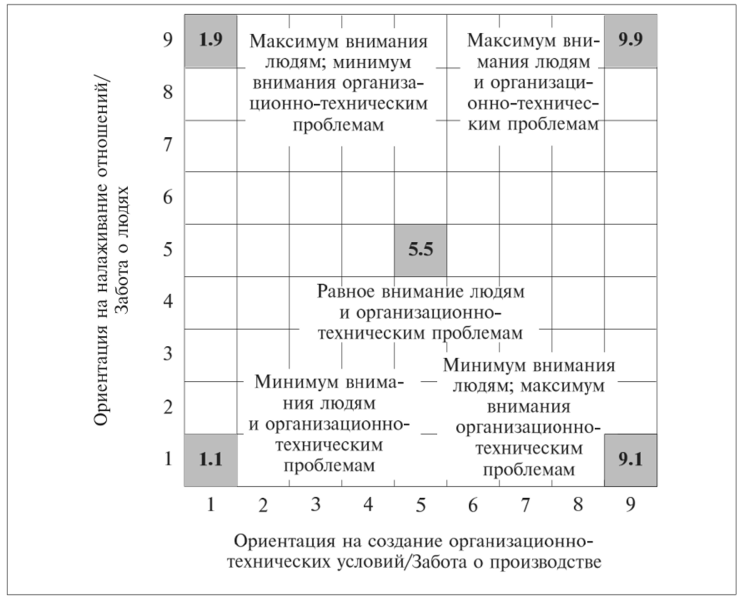 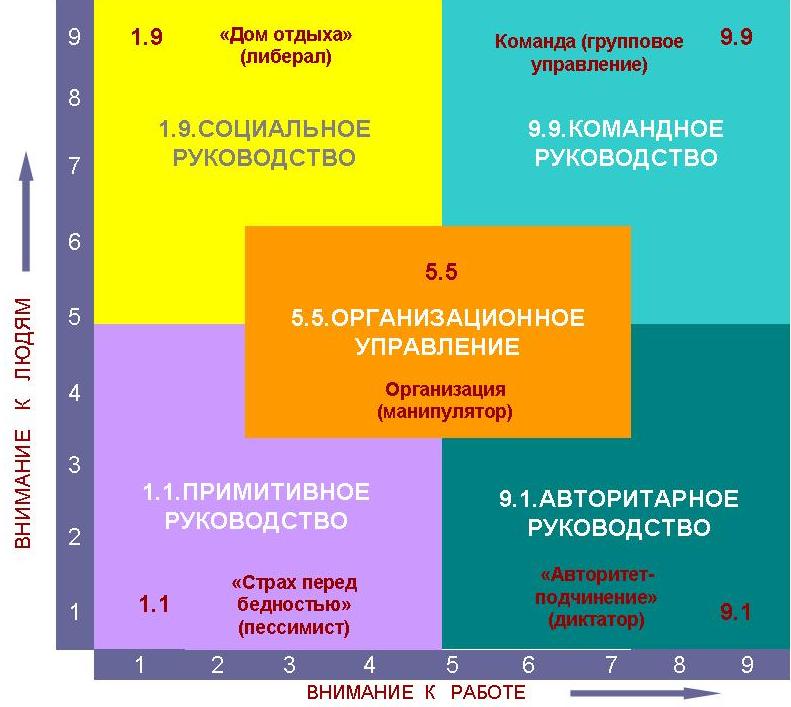 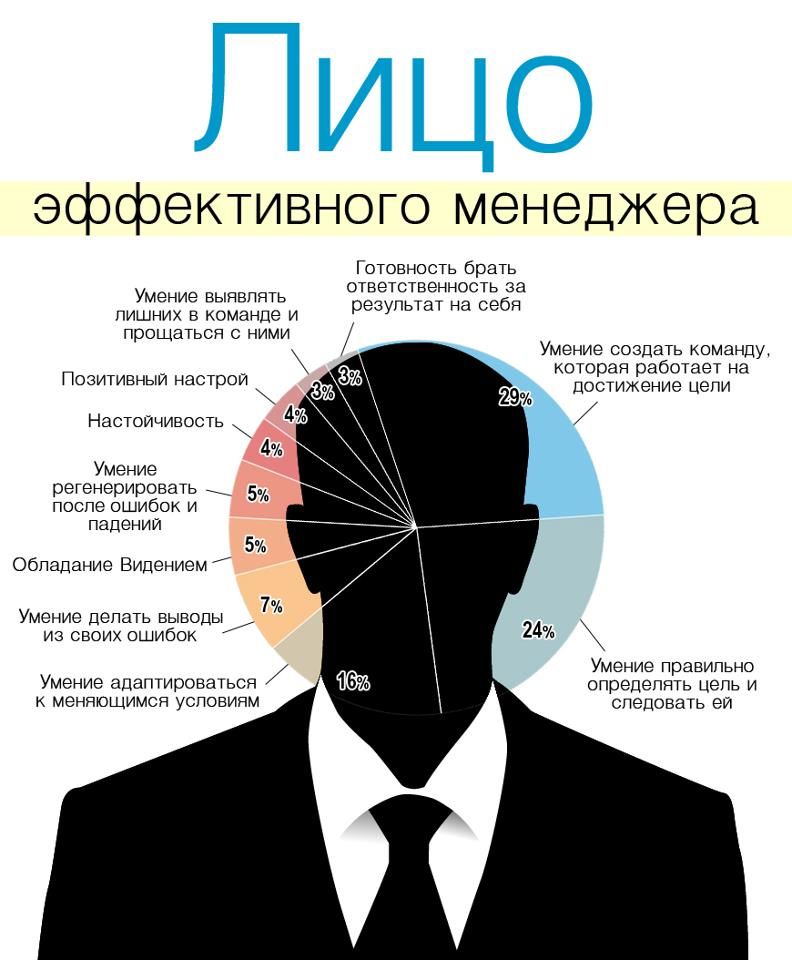 Тест «Управлінська решітка Блейка та Мутон»
Інструкції. Нижче наведено список тверджень для оцінки Вашого стилю лідерства. Прочитайте кожне питання уважно, потім, використовуючи шкалу нижче, визначте, наскільки це твердження є характерним для Вас. Відповідайте щиро, щоб отримати більш точні результати.
никогда                                  иногда                               всегда

0        -         1         -        2          -      3         -       4        -        5
никогда                                  иногда                               всегда

0        -         1         -        2          -      3         -       4        -        5
Подсчет очков:

ЛЮДИ	  Вопросы:   1,4,6,9,10,12,14,16,17	Всего баллов ____х 0,2 =	

ЗАДАЧИ	  Вопросы:    2,3,5,7,8,11,13,15,18	Всего баллов ____х 0,2 =	

Отметьте свой результат на оси координат в решетке Блейка-Моутон
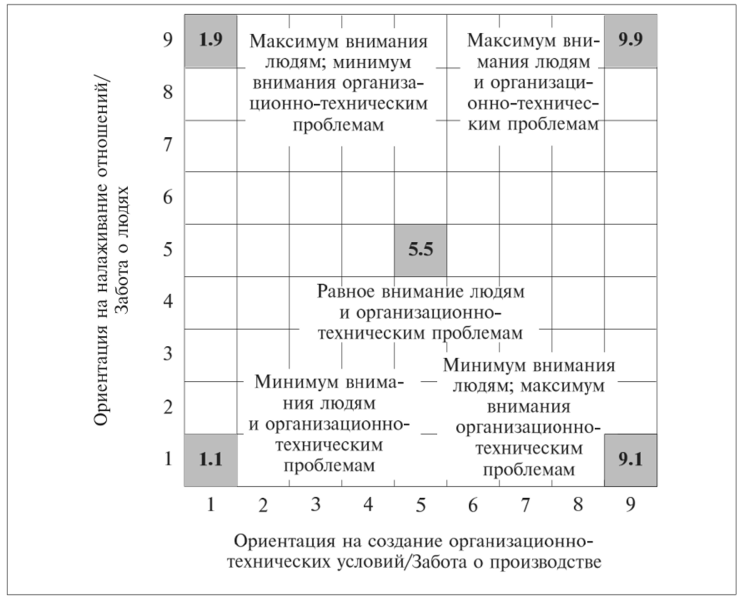 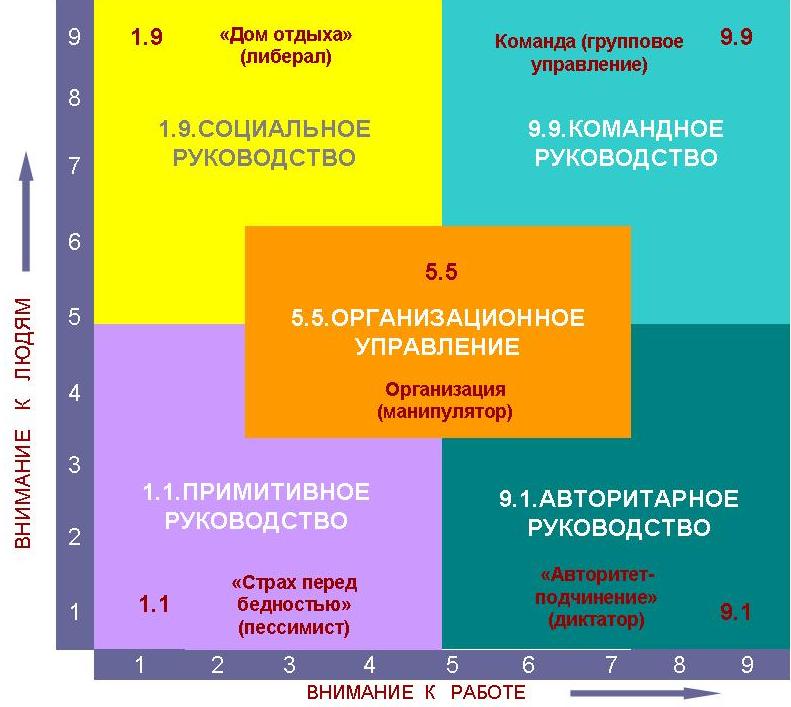 3. СИТУАЦІЙНІ ТЕОРІЇ
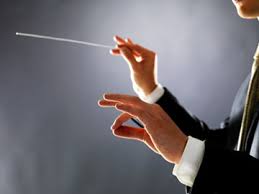 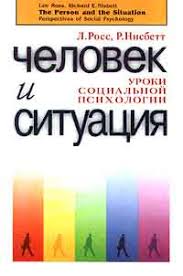 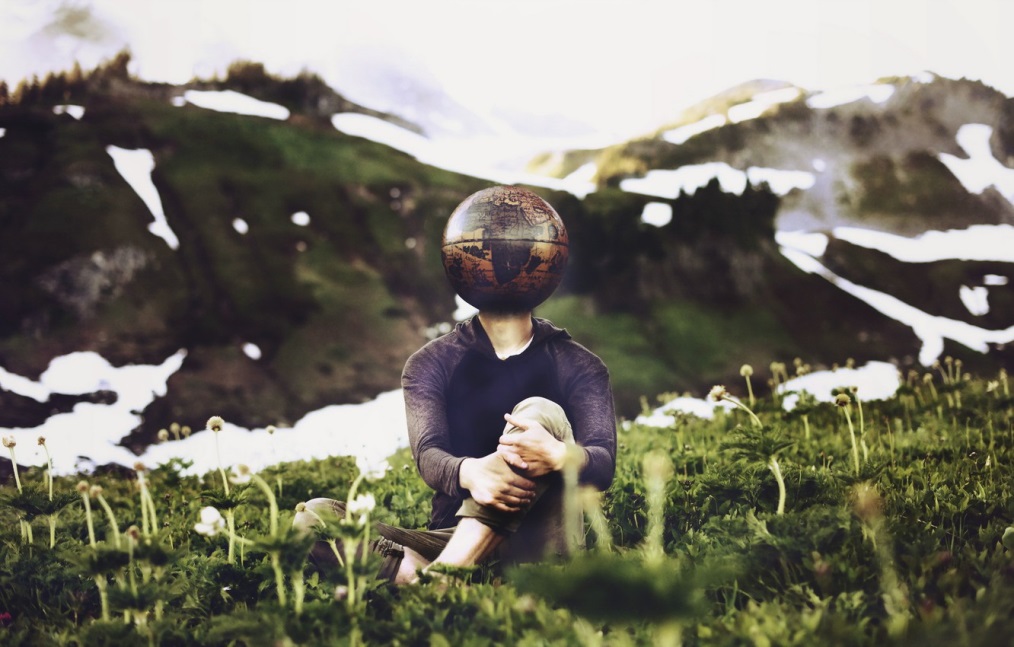 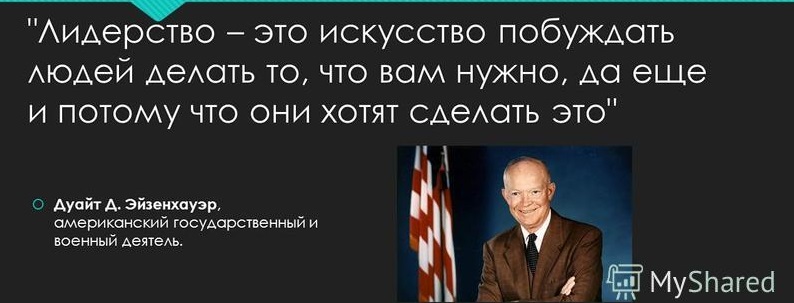 Типологія Херсі-Бланшара розроблена та описана у книзі 1960 року «Менеджмент організаційної поведінки» американськими дослідниками поведінки людей Полом Херсі та Кеном Бланшаром
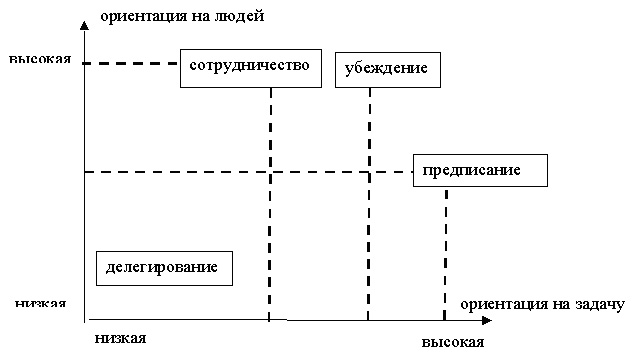 Як інтерпретуються осі координат?
Сильна орієнтація на людей (вертикальна вісь) означає, що для керівника важливим є мікроклімат у колективі (групі), наскільки співробітники зацікавлені завданням, чи отримують вони задоволення від дорученої їм роботи. Слабка орієнтація на людей, у свою чергу, не означає, що керівника взагалі не турбують потреби його підлеглих; вона означає, що в даній ситуації (при вирішенні цього завдання) керівник безпосередньо не вирішує проблеми створення сприятливого мікроклімату, його контакти з підлеглими є мінімальними.
Ориентация на задачу (горизонтальная ось) означает степень структурированности задания (руководитель лишь обозначает проблему или же он четко указывает, что, как и в какие сроки должно быть сделано). Другими словами, слабая ориентация на задачу вовсе не означает, что руководителя на заботит конечный результат.
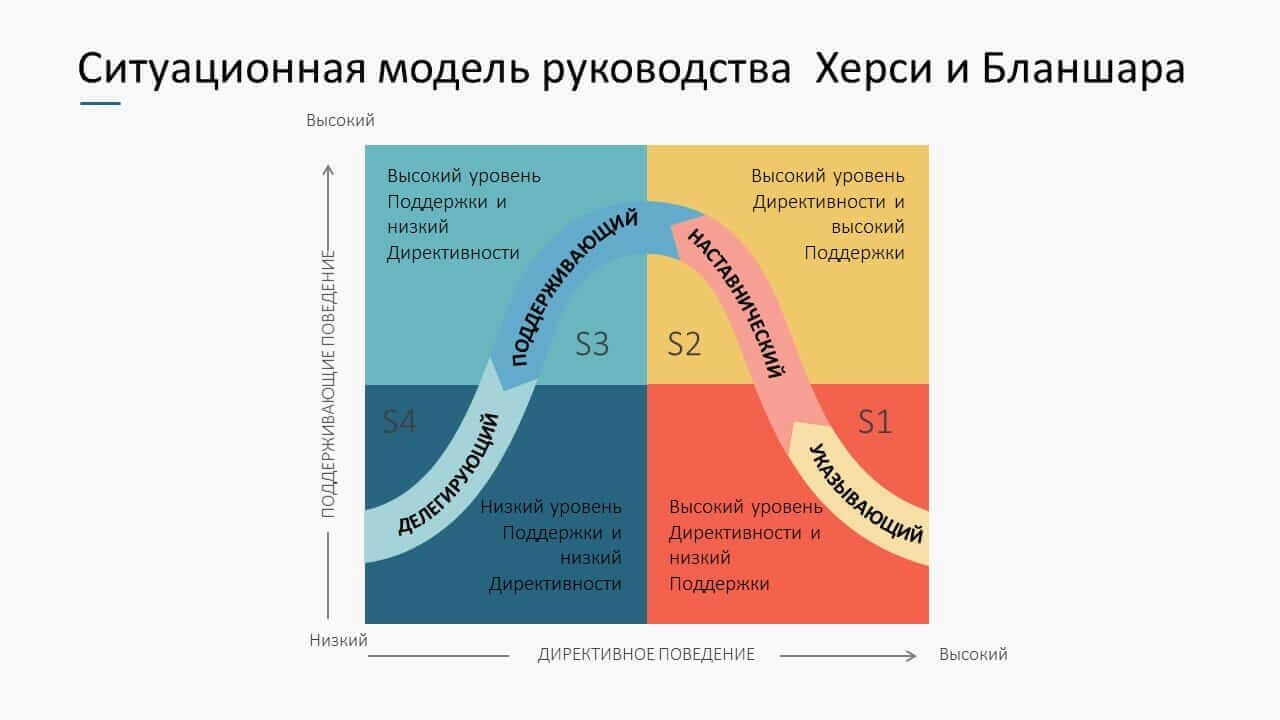 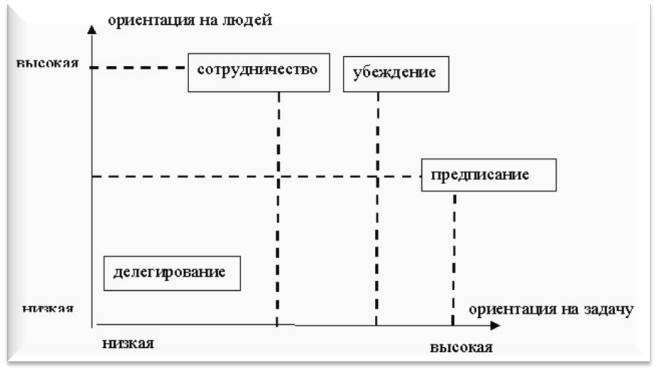 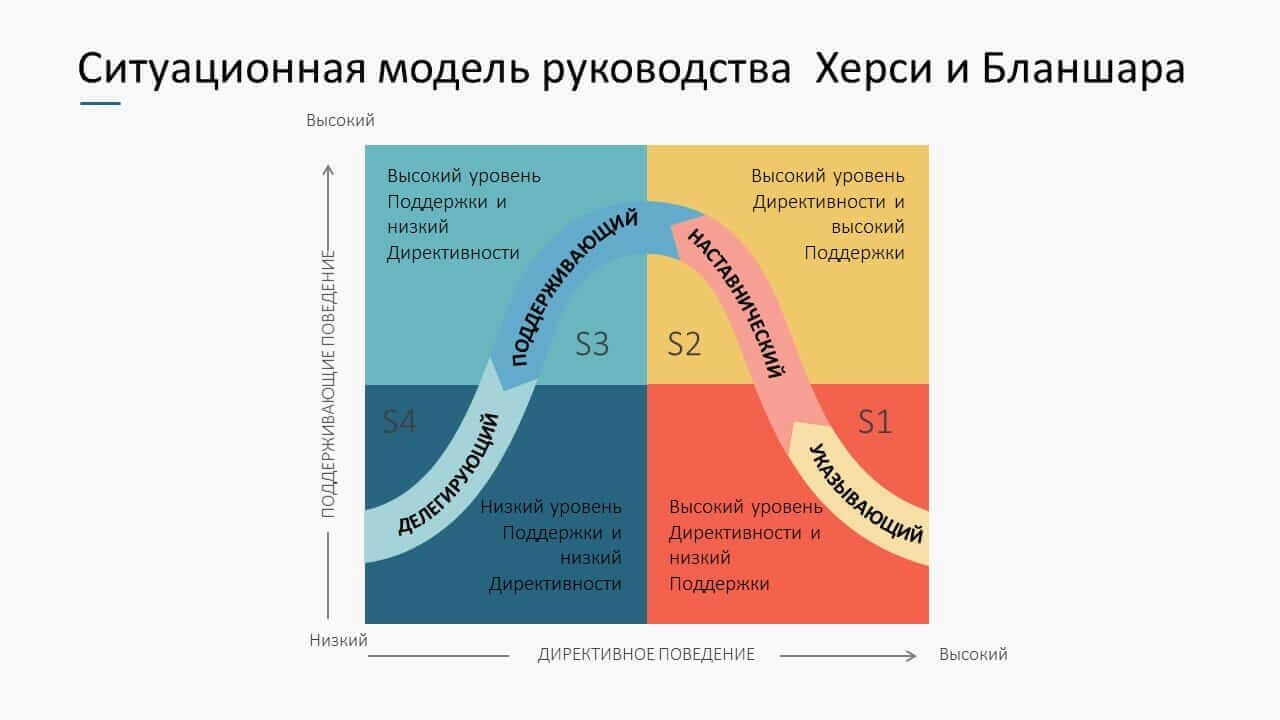 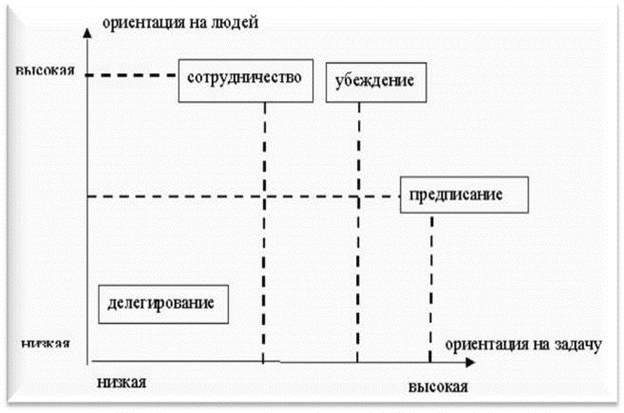 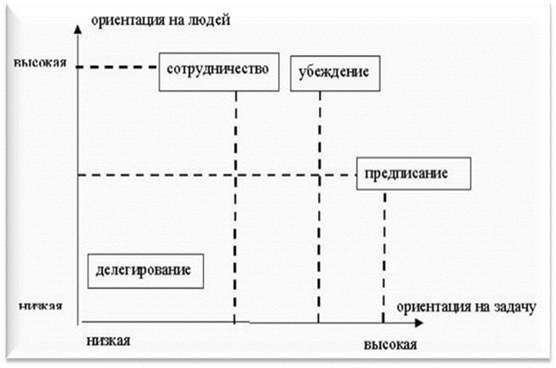 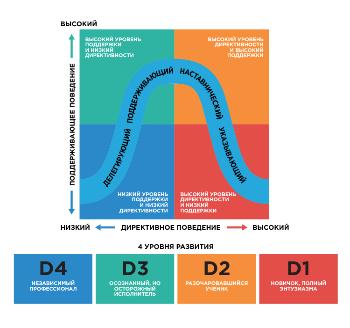 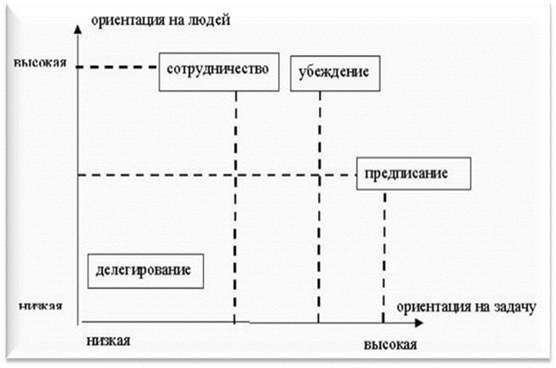 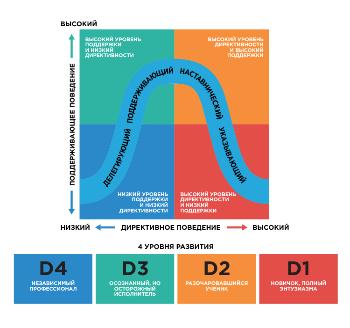 Відповідно до цієї концепції, керівник/лідер повинен мати різні стилі керівництва залежно від обстановки. При виборі конкретного стилю керівництва потрібно враховувати щонайменше три фактори:
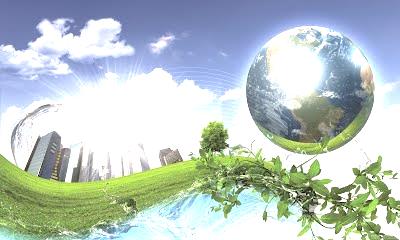 Ефективний керівник повинен мати у своєму арсеналі всі чотири стилі та використовувати їх відповідно до конкретної ситуації.
Проте насправді кожен керівник має свій домінуючий, допоміжний і небажаний йому стиль.
Крім того, не можна сказати, що ефективність організації залежить тільки від керівника або лише від співробітників. Це активна зустрічна робота: співробітнику потрібно зростати професійно, психологічно та мотиваційно, а лідеру – застосовувати потрібний стиль керівництва: вчасно давати вказівки, настанови та підтримку, а також у потрібний момент надавати свободу дій.
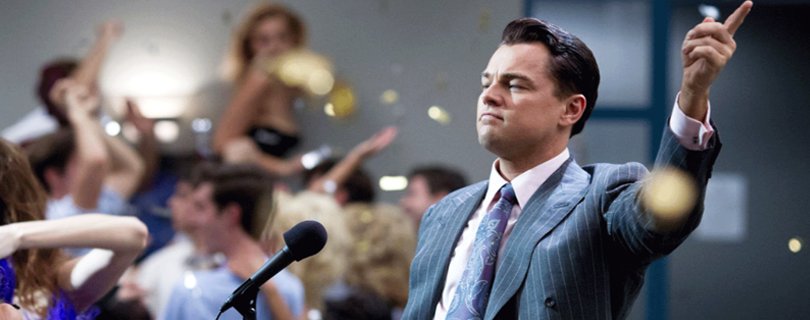 Отже, Ситуаційне лідерство/ Ситуаційне керівництво – це підхід до управління людьми, що ґрунтується на використанні 4 стилів управління залежно від ситуації та рівня розвитку співробітників по відношенню до завдання.
Теорія має на увазі, що є всього 4 типи ситуацій взаємодії лідера та співробітників його компанії: 4 стилі лідерства, що застосовуються для 4 рівнів розвитку підлеглого
4 стиля лидерства:
4 уровня развития сотрудников по отношению к работе. Два основных критерия, на основании которых сотрудника можно отнести к тому или иному уровню развития по отношению к задаче, – профессионализм и мотивация
Відповідно до моделі ситуаційного лідерства (ситуаційного керівництва) лідер використовує один із чотирьох стилів залежно від ситуації та рівня розвитку співробітників по відношенню до завдання.
Вибір стилю посібника щодо ситуації
Модель Херсі-Бланшара люблять за її практичний підхід та простоту.
Отже, починаємо підбирати для кожного рівня розвитку співробітника стиль керівництва, що дасть потрібний результат:
•Оптимальне вирішення робочої задачі.
•Вивільнення часу керівника.
•Психологічно комфортна робоча взаємодія.
•Професійний розвиток та зростання співробітника.
•Підтримка управлінської форми лідера.
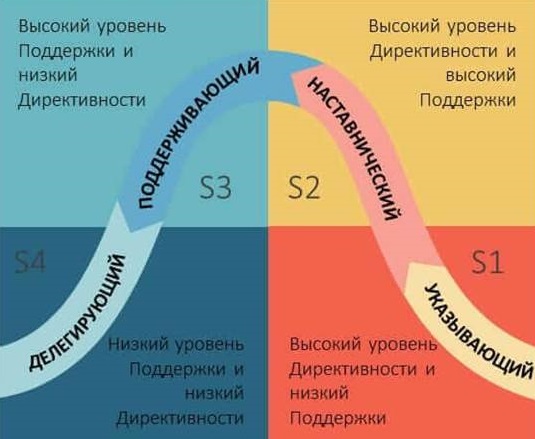 Кожному типу розвитку співробітника відповідає свій стиль управління:
P1 – С1: мотивований, але непрофесійний – потрібні директиви
Співробітник рівня Р 1 («нездатний, але налаштований») потребує чіткої постановки завдання, навчання та роз'яснення, інструкцій та контролю з боку керівника — лідер використовує директивний стиль (Припис) (С 1).
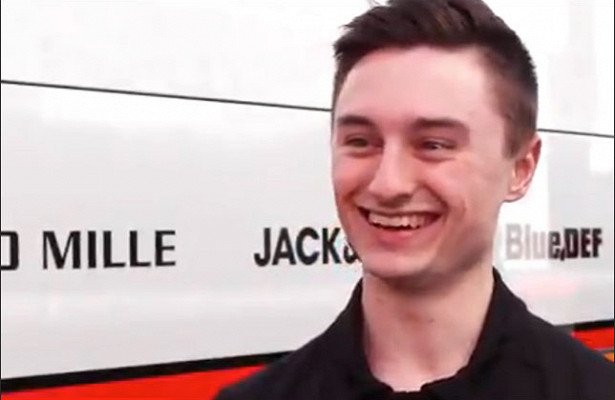 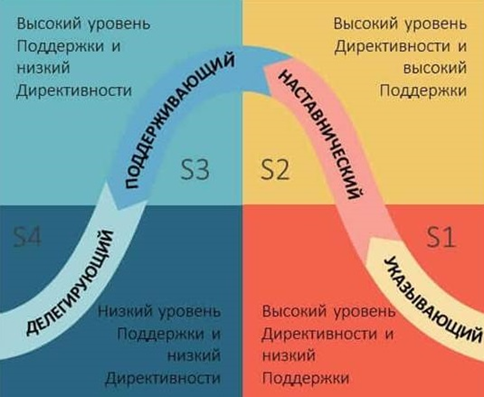 Р2 - С2: не мотивований і непрофесійний - потрібно натягування
Співробітник рівня Р 2 («нездатний і не налаштований») потребує і директив керівника, і його підтримки, управління за допомогою наказів і вказівок, жорсткий і покроковий контроль — використовується наставницький стиль (Підтримка) (С 2)
Тоді велика ймовірність, що він набуде знань, освоїть навички, доросте до швидкого і точного виконання завдання і повірить у себе, а значить – у майбутньому досягне вищих рівнів розвитку стосовно завдання. Таким чином, ви натягуєте співробітника, підвищуючи його професіоналізм.
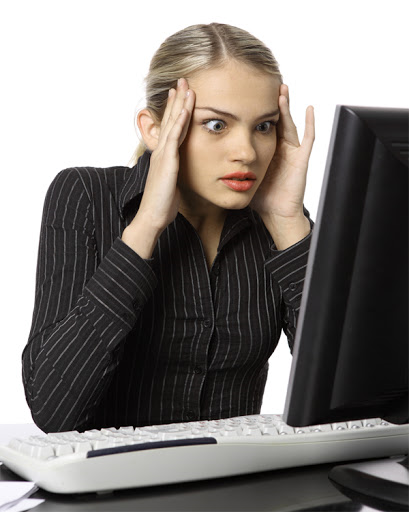 Р3 - С3: професійний, але не мотивований - потрібна підтримка
Співробітник рівня Р 3 (або «здатний, але не налаштований») має досить глибокі знання та добре розвинені навички для виконання завдання, проте має низьку мотивацію – лідер мотивує його, використовуючи підтримуючий стиль (Співпраця) (С 3).
У такого працівника все гаразд і зі знаннями, і з навичками, і зі здібностями, проблема лише з мотивацією та впевненістю у собі. Відповідно, такому співробітнику потрібно допомогти усвідомити, що він впорається із завданнями самостійно, що його ідеї знаходять відгук та конвертуються у робочі успіхи.
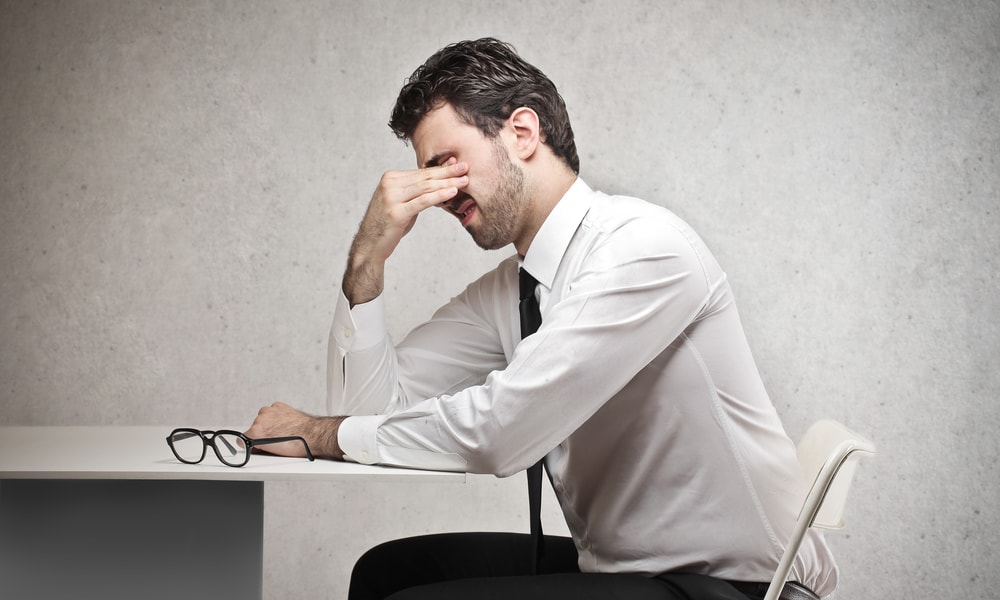 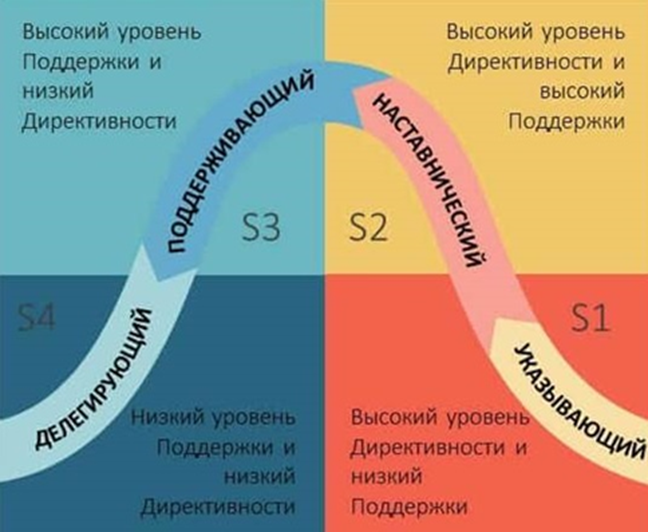 Р4 – С4: мотивований та професійний – потрібне делегування
Співробітник рівня Р 4 («здатен і налаштований») мотивований і досвідчений, тому не вимагає особливої уваги з боку керівника — у разі ефективний делегуючий стиль (Делегування) (З 4).
Такий співробітник може керувати та застосовувати розвиваючі стилі лідерства до менш досвідчених співробітників. Йому особливу увагу лідера не потрібно.
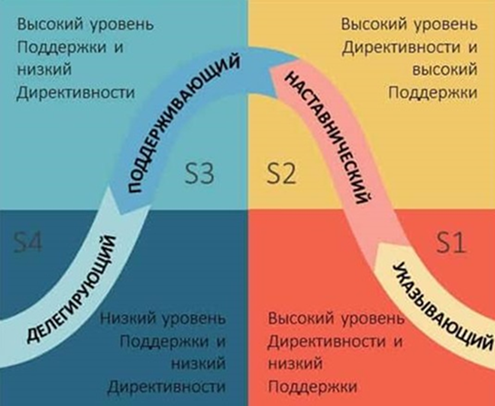 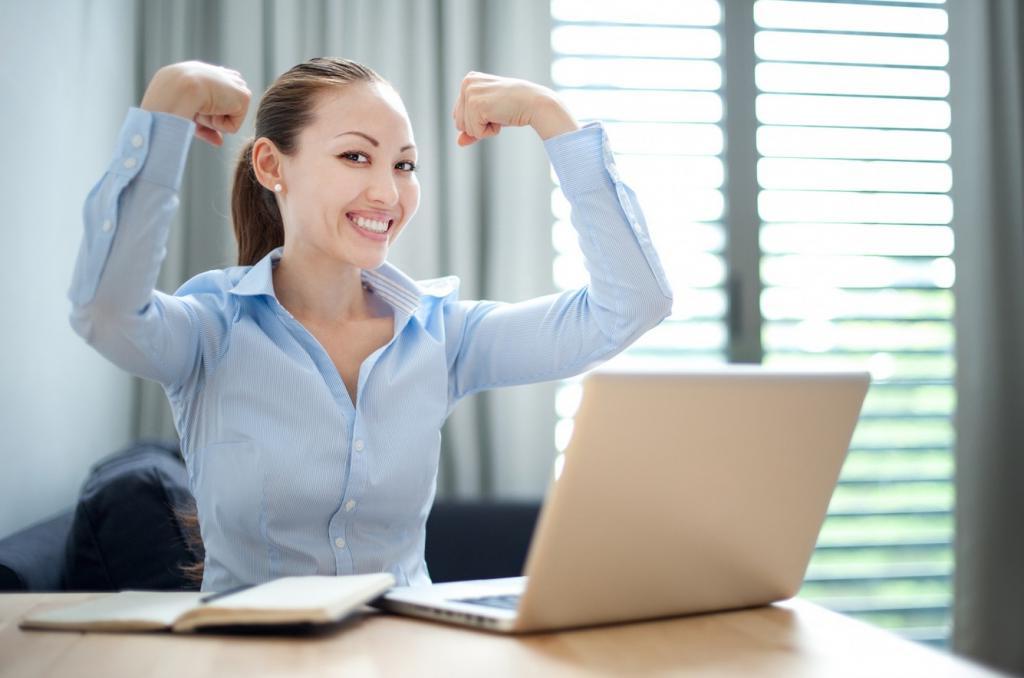 Модель ситуаційного лідерства має яскраво виражену практичну спрямованість, тому популярна серед менеджерів.
Тут варто зазначити, що йдеться саме про розвиток співробітників по відношенню до завдання. Одна і та сама людина може бути на різних щаблях розвитку по відношенню до різних завдань. Одні вже даються йому легко, а інші ще складно. Відповідно, і стиль управління ситуативний.
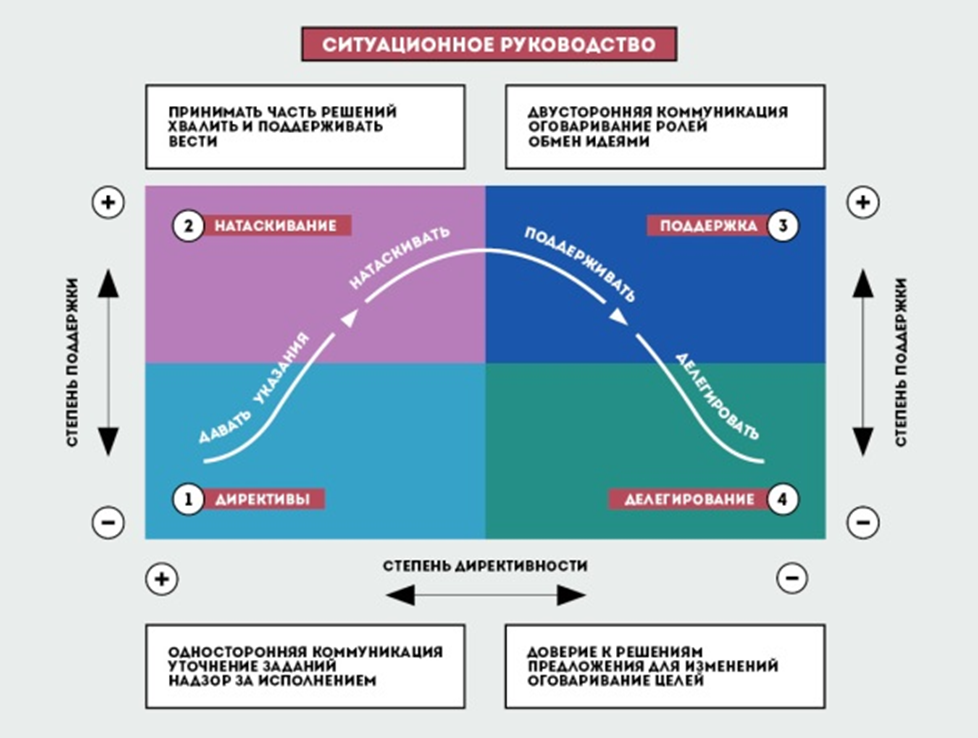 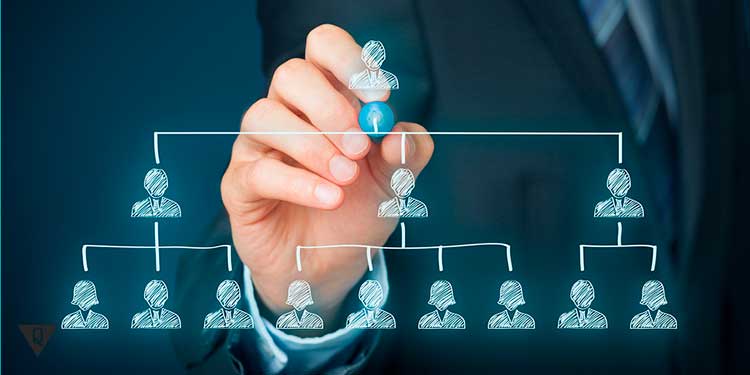 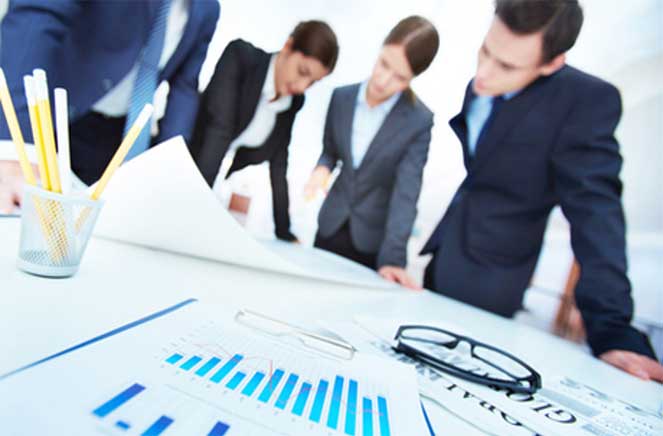 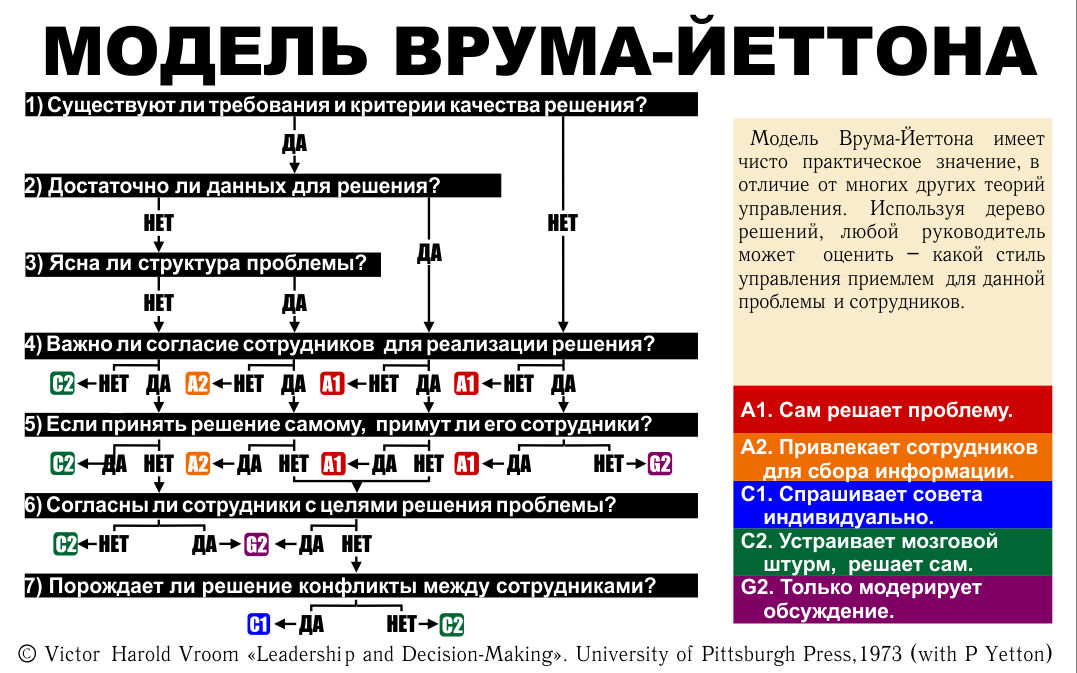 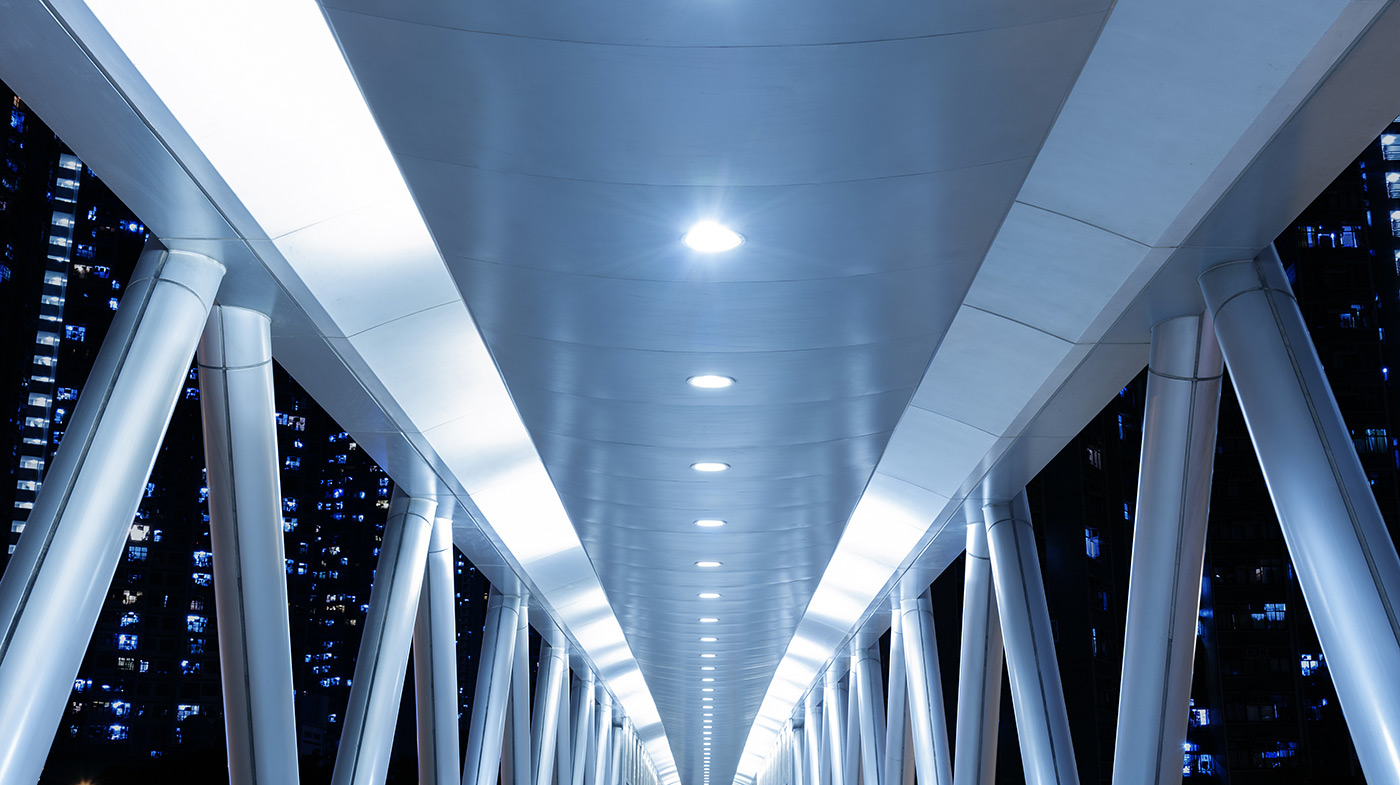 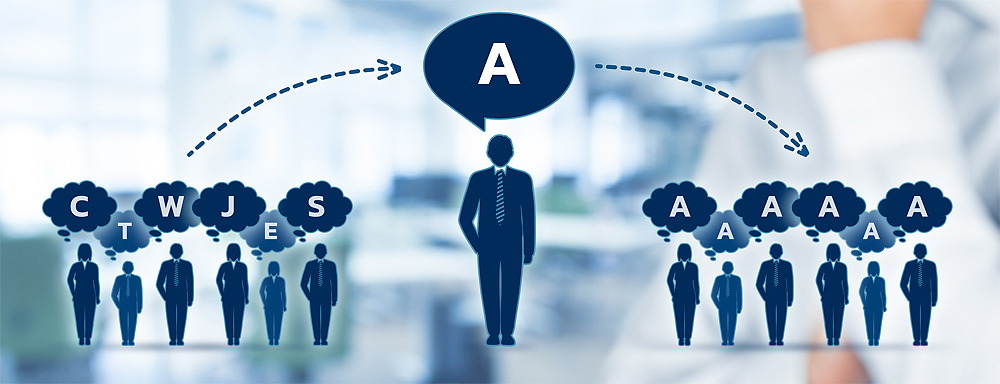 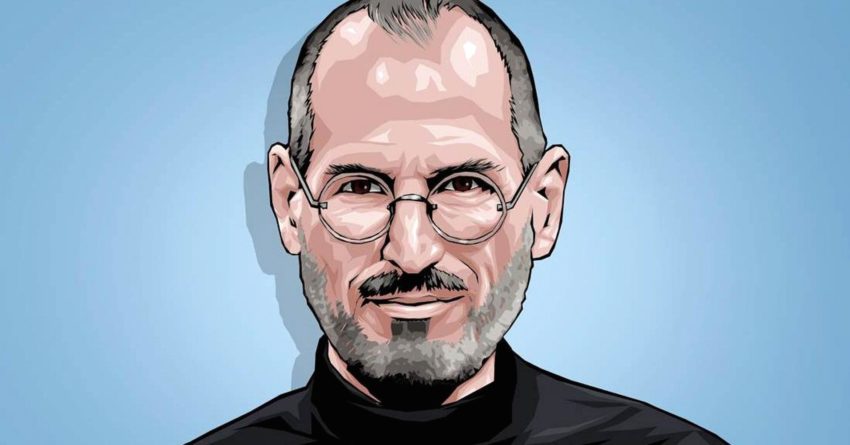 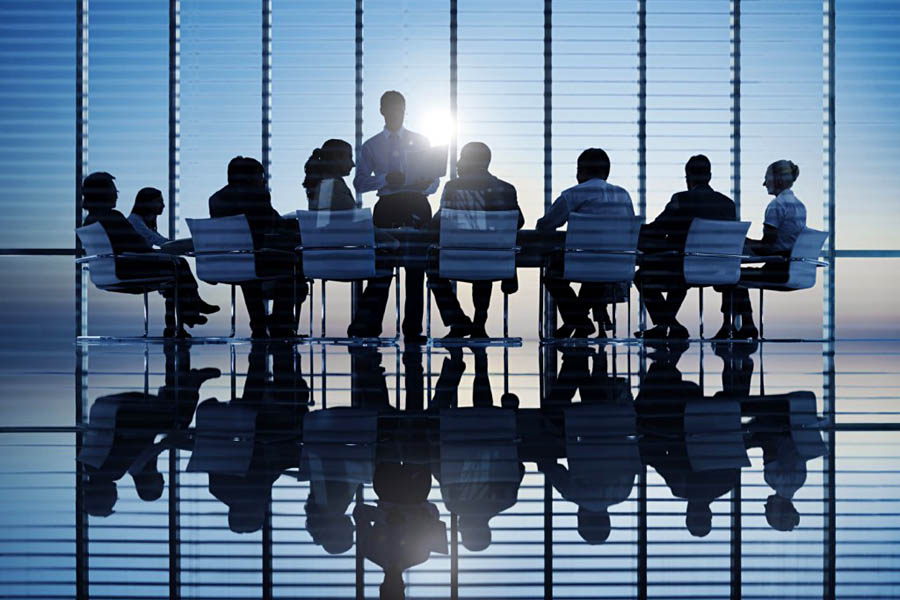 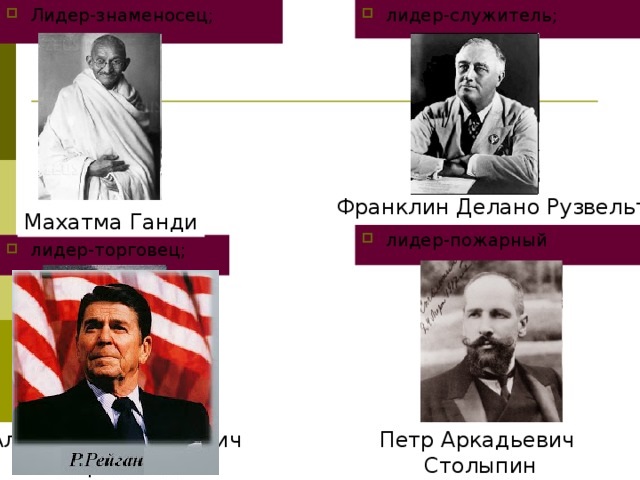 Лидеры-служители повышают мотивацию сотрудников к труду, связывая ее с организационными целями и миссией. Такие руководители ценят профессионализм других людей, стимулируют их естественное стремление к обучению, рост и творчество, повышение самооценки, принятие ответственности, делятся властью, поощряют участие в решении проблем
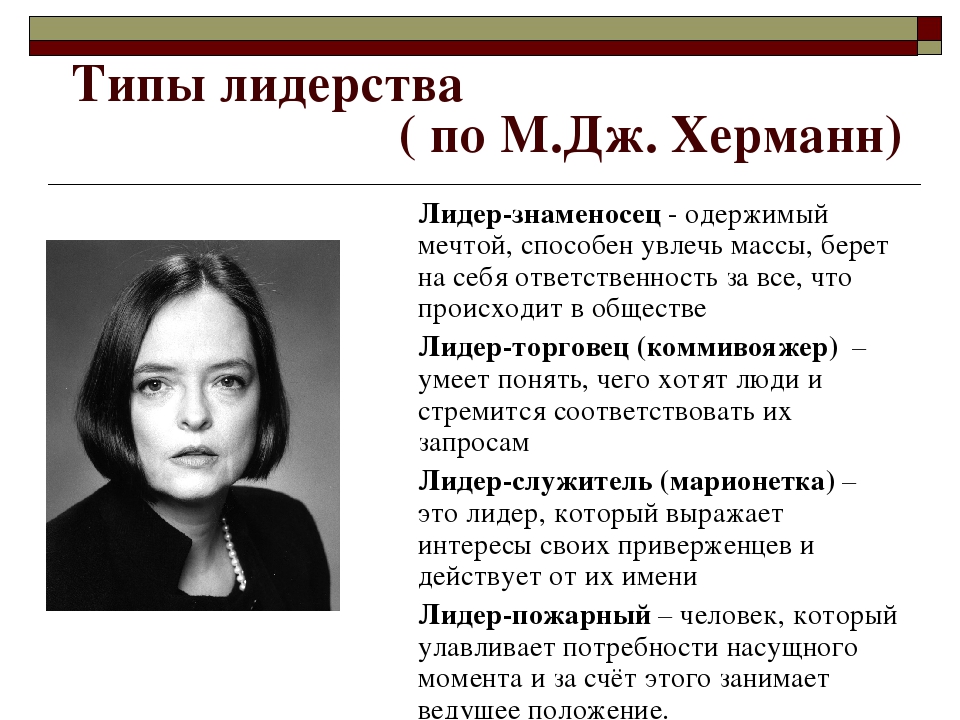 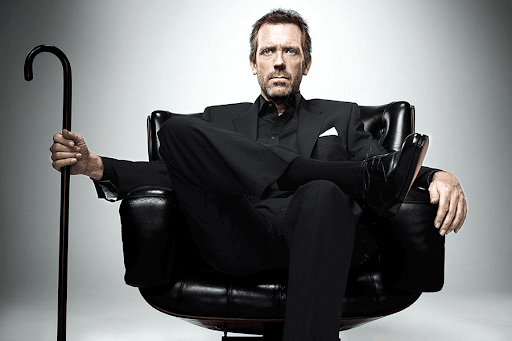 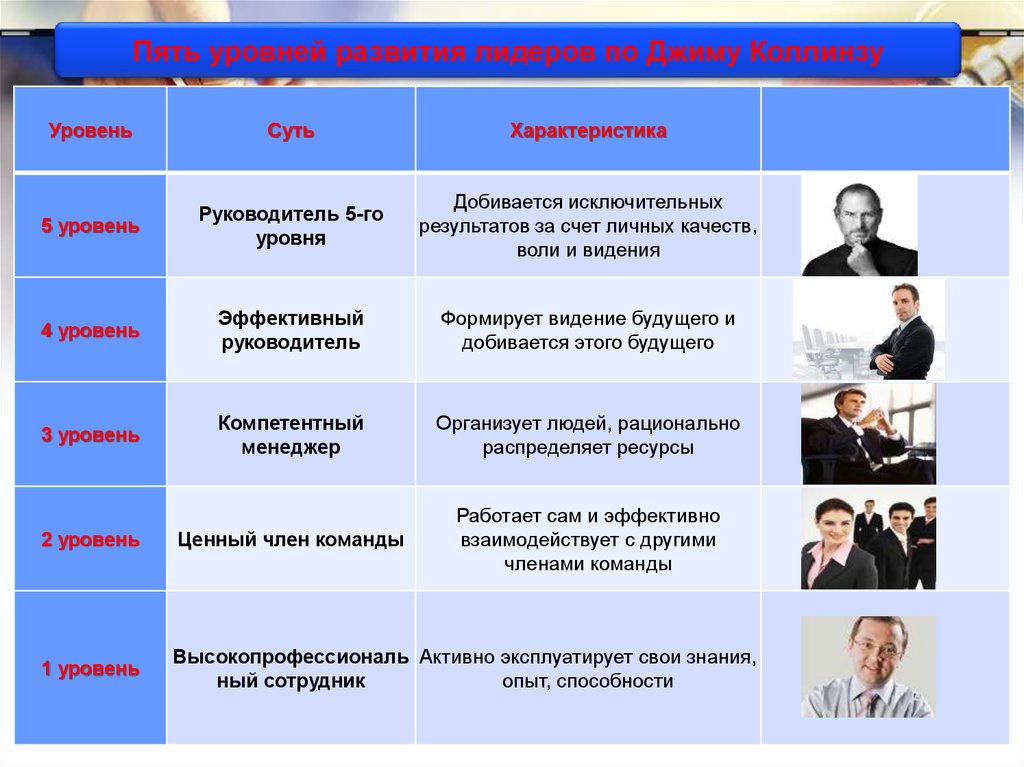 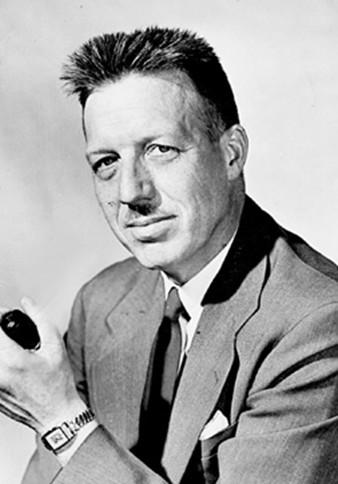 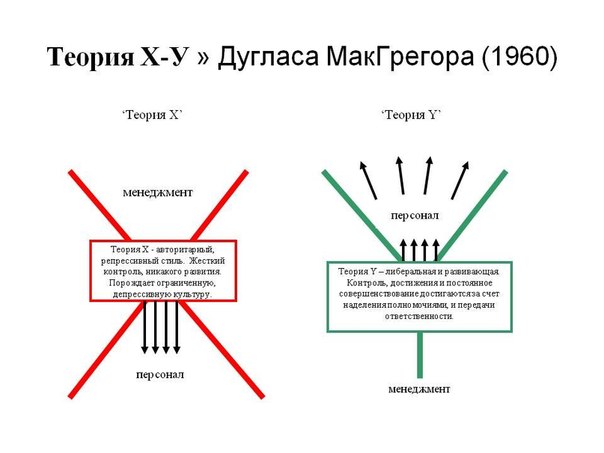 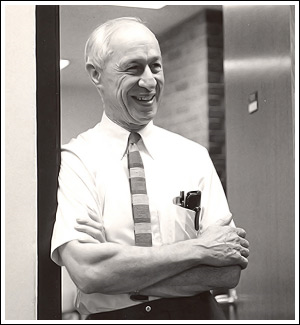 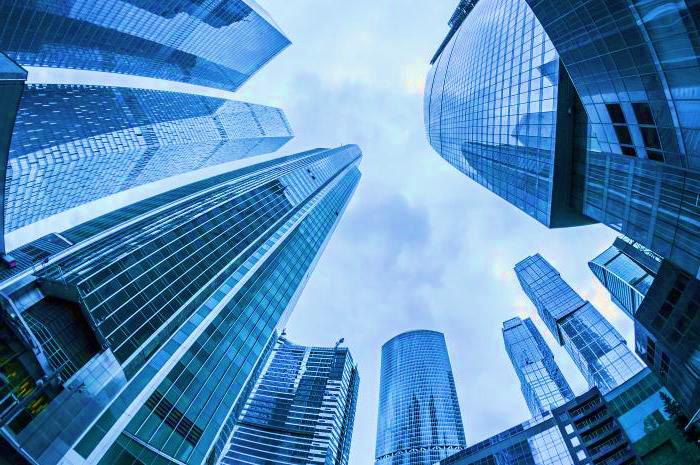 Теория  Р. Лайкерта: (Вывод):

Большая часть лидеров создают организационные структуры 2-го или 3-го типа, поскольку использование структуры 4-го типа, наиболее предпочтительной, требует значительных изменений в философии лидерства. Осуществляя изменения, необходимые для введения системы, основанной на участии (4й тип) трудно сохранить в течение достаточно долгого времени доверие и энтузиазм высшего руководства. 
Менеджеры, использующие структуры 1-го или 2-го типа, достигают незначительной групповой лояльности, неполной реализации поставленных целей и сталкиваются с крупными конфликтами, меньшей готовностью к сотрудничеству и более низкой мотивацией персонала. В результате организация имеет меньшие объемы продаж, более высокие торговые издержки и низкие заработки всех сотрудников организации. 
Организационная структура 4-го типа с ее акцентом на взаимоотношения, групповое принятие решений и контроль, с постановкой целей более высокого порядка добивается больших объемов продаж, высокой заработной платы при значительно меньших издержках
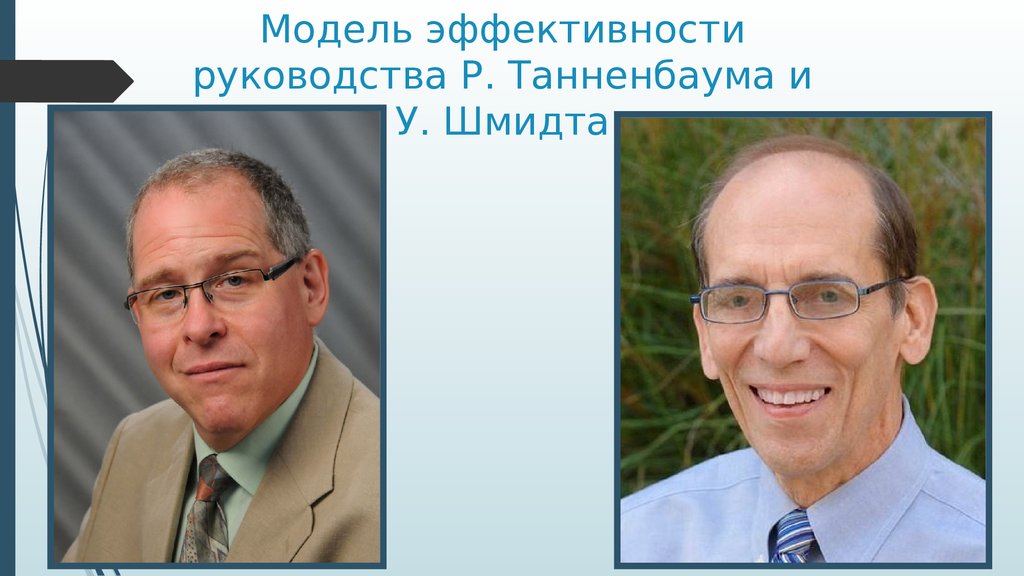 Удачно подобранный и реализованный стиль. 
От 1 к 7 стилю нарастает ответственность сотрудника и кооперативность в принятии решений; падает авторитаризм.
От 7 к 1 стилю снижается уровень кооперативиости, растет уровень авторитарности и ответственности руководителя за принятие решения
Лидерство на основе модели эмоционального интеллекта:

Данная концепция считается самой молодой, она была разработана 
Д. Гоулманом в 1980-90 гг. 20 века. Эффективное лидерство означает управление эмоциями других людей. Лидер, обладающий высоким эмоциональным интеллектом, обладает способностью осознавать собственные чувства и чувства других людей, а также управлять ими.

Навыки и компетенции лидера с высоким эмоциональным интеллектом: осознание собственных чувств, управление собственными чувствами, осознание чувств другого человека, управление чувствами других людей.
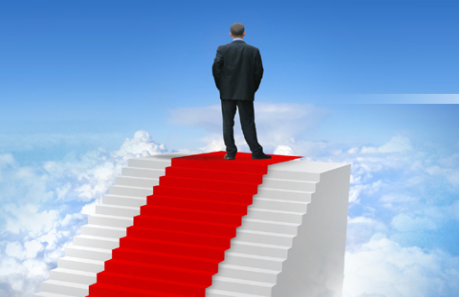 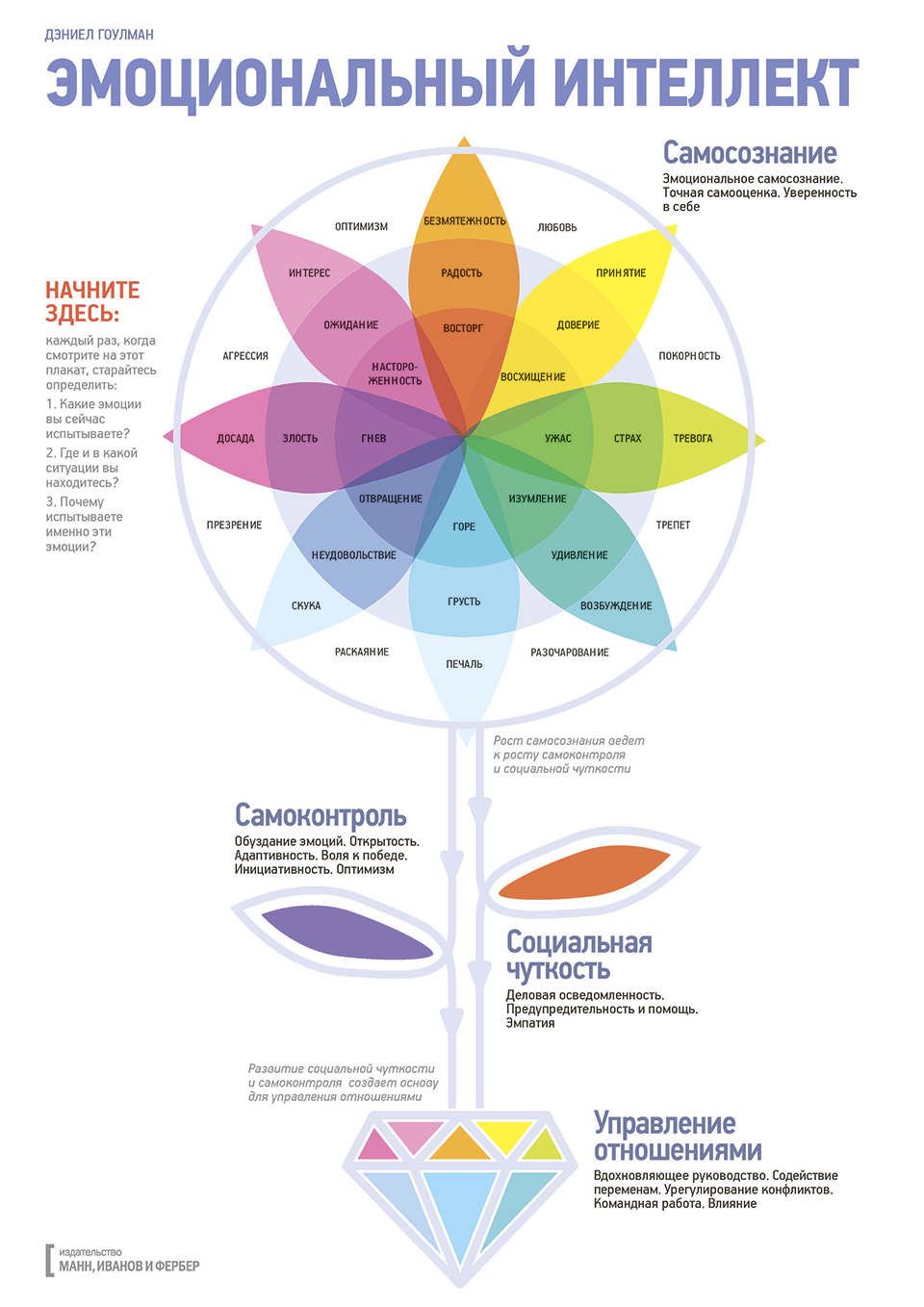 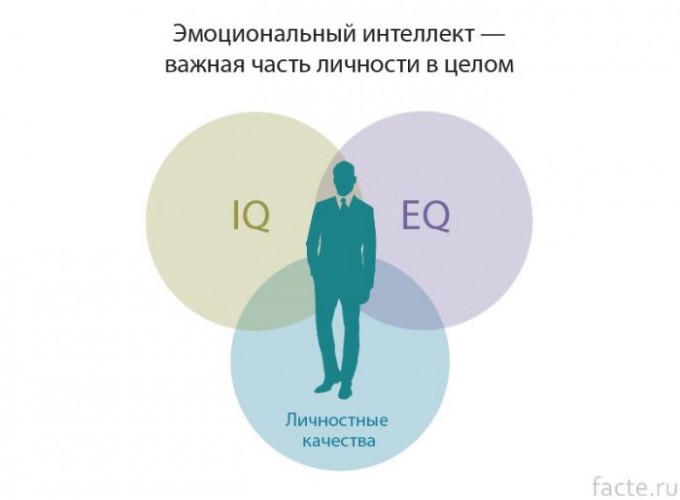 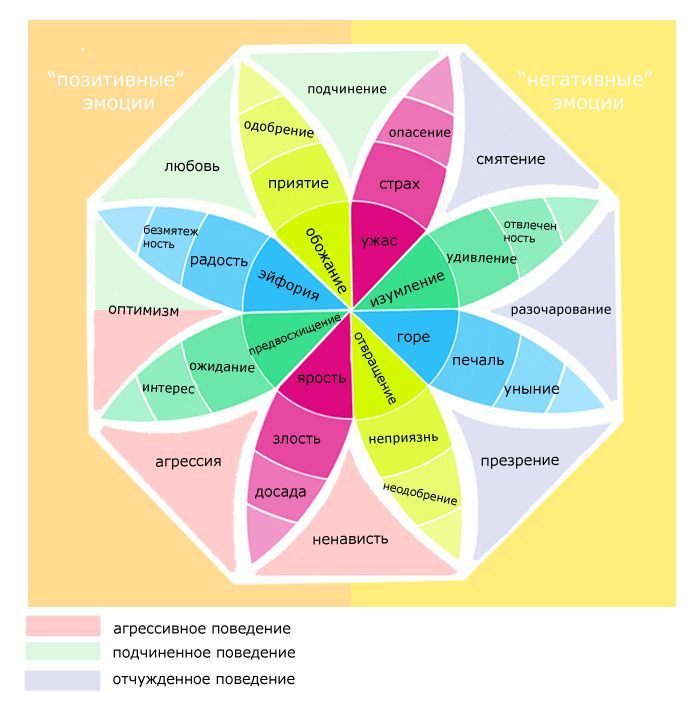 3. Стили лидерства
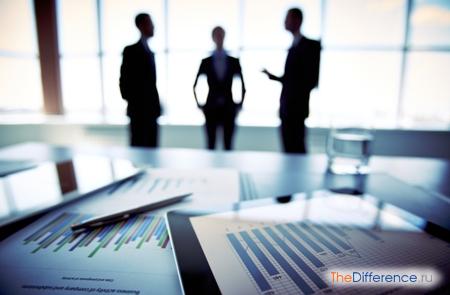 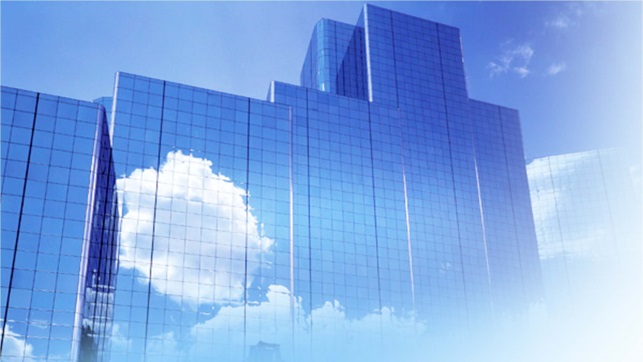